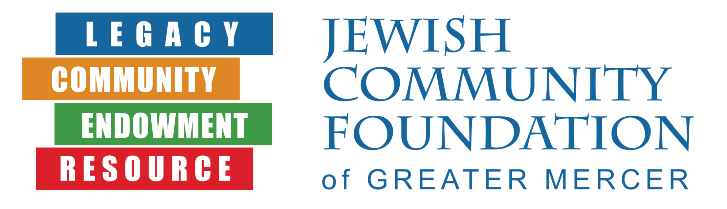 Building Assets: Institutional Funds
Institutional Assets
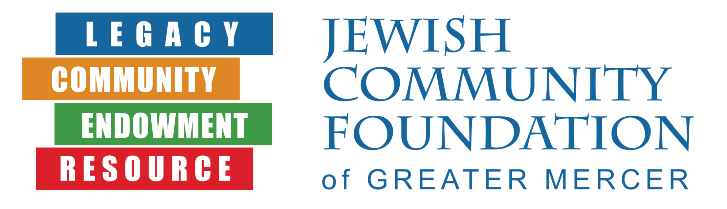 Goal:
To increase the amount of institutional assets held by the Jewish Community Foundation 
New funds
Assets added to existing funds
Institutional assets
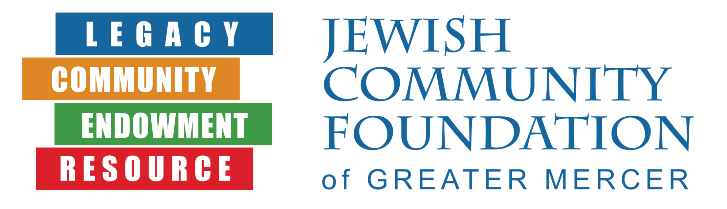 152 Funds
32 Custodial Funds 
16 Permanently restricted funds for the benefit of institutions
4 Temporarily restricted funds for the benefit of institutions
The following institutions have assets at JCFGM
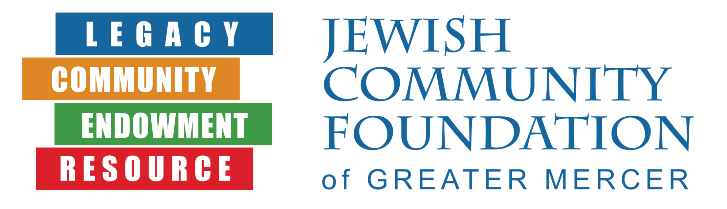 Custodial Funds with assets over $50K
Jewish Federation PMB 
Temple Beth-El (Hillsborough) 
Beth El Synagogue (East Windsor) – this is a restricted fund
 The Jewish Center
Temple Sholom (Scotch Plains)
Greenwood House
Flemington Jewish Community Center 
JFedShaw
JFS Shaw
JCC Shaw
Kehilah Hahahar (Little Shul by the River)
Institutional assets $25K—$50K
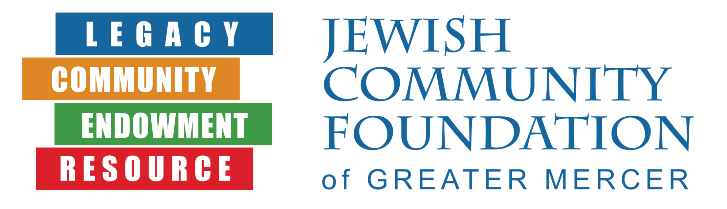 Institutional Assets $25K-$50K
Temple Or Chadash
Temple Sholom (Bridgewater)
Abrams Hebrew Academy
JCC Shaw
JFCS (JCYF)
CBOI (Congregation Brothers of Israel, Bucks County)
Institutional assets Under $25K
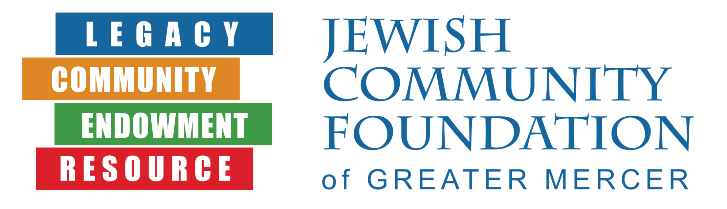 Institutional Assets under $25K
 JFCS Life & Legacy
Congregation Adath Israel Life & Legacy
Congregation Beth Chaim Life & Legacy
Beth El Synagogue Life & Legacy
Jewish Federation PMB Life & Legacy
Greater Trenton Cemetery Project Life & Legacy
Congregation Tora Emes (East Windsor) Life & Legacy
 JCC-Shaw
 Infinity Foundation Fund- this is a Hindu Foundation
Feedback to date
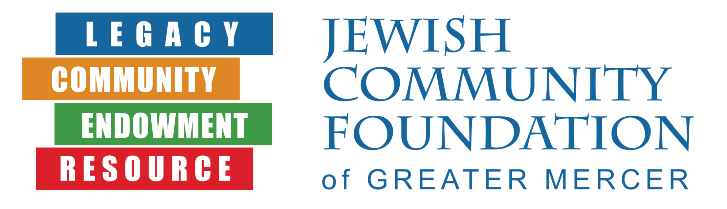 From the Key informant interviews and conversations with institutional leaders 
Strong hesitancy to place institutional assets in a market based fund 
Previous congregational relationship with bank or other institution
Lack of knowledge that JCFGM funds are now professionally managed by Vanguard 
Congregational leadership relationships with money managers 
Desire to keep a flexible cash position and less interest in creating endowment/restricted dollars
Impact of demographic shifts which has resulted across the board in decreased members and therefore decreased annual revenue.
New strategies as to why JCFGM
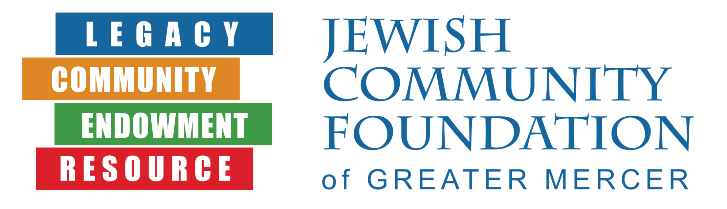